الجامعة المستنصرية
كلية الإدارة والاقتصاد
قسم إدارة اعمال
الدراسات العليا/الماجستير
إدارة الموارد البشرية
المداخل الإستراتيجية في إدارة الموارد البشرية العالميةStrategic interventions in global human resources management
تخلق الموارد البشرية قيمة بطريقة ليست فقط نادرة, وانما غير قابلة للتقليد والتبديل . وهناك من الباحثين والمهتمين من ينظر ألى الموارد البشرية ألاستراتيجية , على أنها العلاقة ما بين أداء المنظمة وممارسات الموارد البشرية المختلفة . في حين هناك يحاول أخروان أن  يجدوا أفضل التطابق أو الموائمة لممارسات الموارد البشرية , ضمن استراتيجية المنظمة التنافسية , وذلك من خلال تكامل استراتيجية الموارد البشرية و التخطيط الاستراتيجي لتحقيق تفوق الأعمال وعرفت أدارة الموارد البشرية على أنها ألجزء الأساسي في عملية التخطيط الأستراتيجي التي تعد ضرورية في تحقيق التفوق في منظمات ألأعمال . فالتعاريف ألمختلفة المقدمة لأدارة الموارد البشرية الأستراتيجية وضعت على أساس المداخل المختلفة المستخدمة في تقديم نماذج أدارة الموارد البشرية الأستراتيجية . 
ذكر أن الباحثين قدموا وطوروا نماذج و مداخل مختلفة لأدارة الموارد البشرية , ما بين الدول المختلفة أو وضمنها مثل أن اغلب نماذد أدارة الموارد البشرية لها أساس أميركي بحث أذ بنمو قرية ألأعمال العالمية .وفي هذه الحالة تحتاج الشركات العاملة في دول مختلفة ألى معلومات ملائمة , وارشادات في تطوير وأنشاء ممارسات وسياسات أدارة البشرية ,وتحت وطأة ظروف العمل المتغيرة , فأن ملائمة الدورس والخبرات المتعلمة أصبحت تثير التساؤلات . وكذلك أصبح من الضروري بأمكان اختبار الى مدى يمكن تطبيق نماذج ادراة الموارد البشرية ذات الطبيعة الانكلو سكسونية في الأجزاء الأخرى من العالم .
المدخل الشمولي او الممارسة الأفضل 
ان  المداخل الشمولي  يركز على تبني المديرون لمجموعة عالمية من تطبيقات الموارد البشرية الفاعلة .وبعد هذا المدخل الطريقة الوحيدة المثلى لأدارة الموارد البشرية ,اذ يصفها على أنها عملية تحويل الممارسات التقلييدية للموارد البشرية ألى مجموعة محددة من السياسات والإجراءات الصحيحة لها. ولقد أشار وجود دليل قوى بأنة بوجود مجموعة من ممارسات الموارد البشرية لها تأثير إيجابي على أداء المنظمة .
أن هذأ التاثير الإيجابي ‘ يحدث بغض النظر عن استراتيجية أو بيئة منظمة الأعمال .واقترح (pfeffer)سبع ممارسات للموارد البشرية ,ألأ وهي 
أ -مستوى عال من الضمان للعاملين 
ب- والتوظيف ألأنتقائي 
ج-التركيز على فرق العمل 
د- ومستويات أجور عالية 
ه- والتدريب المكثف 
و-مستويات عالية في المشاركة بالمعلومات 
ك-التقليل من حالات التمايز ما بين العاملين .
أكد(stiles) على المدخل العالمي أو كما يطلق علية البعض بمدخل أفضل التطبيقات , يركز على حاجة للتماسك القوى ضمن ممارسات الموارد البشرية (التطابق الداخلي ) من اجل تحقيق ألأداء الفاعل . وكما أشار ألى أن لهذا المدخل درجة عالية من الدعم النظري من قبل ولاحظ أن ممارسات الموارد البشرية تركز هنا على زيادة التزام العاملين (مثل لا مركزية اتخاذ القرار , والتدريب المكثف , والتمكين ومشاركة العاملين ) جميعها ترتبط بالاداء العالمي . وقد وجد أيضا أن ممارسات الموارد البشرية التي ركزت على الرقابة والكفاءة , والقليل من مهارات العاملين والتمايز , تترافق معها زيادة نسبة الغياب ودوران العمل .
    ووجد(huslid) أن الاستثمار في الموارد البشرية مثل التعويضات والحوافز وأساليب التوطيف ألأنتقائي , ومشاركة العاملين تؤدي في التقليل من نسبة دوران العمل , والزيادة في مستوى الإنتاجية , فضلا عن تحسين الأداء التنظيمي , وذلك من خلال التاثير على تطوير مهارات العاملين والحوافر . أي كلما زاد ألأداء العالمي لممارسات الموارد البشرية المستخدمة , كان الأداء أفضل , وذلك من خلال مؤشر الأنتاجية , دوران العمل , والمؤشرات المالية ألأخرى
المدخل الموفقي أو المطابقة 
أشار(sheen) الى أن هذا المدخل يؤكد على أن يزداد أداء المنظمة يزداد من خلال الدرجة التي تتبنى فيها ممارسات أدارة الموارد البشرية , والتي تتلاءم وتدعم سياساتها وممارستها مع المواقف الاستراتيجية المختلفة . ويصف هذا المدخل ثلأثة أنواع من المطابقة او الموائمة , وهي (العمودي , الأفقي , والخارجي ).فالمواءمة العمودية تعكس التطابق ما بين ممارسات الموارد البشرية والخصائص التنظيمية الأخرى للمنظمة , في حين المواءمة الأفقية , تعكس التطابق الداخلي لسياسات وممارسات الموارد البشرية في المنظمة . وأما المواءمة الخارجية ,فهي تمثل مدى فاعلية ممارسات الموارد البشرية في دعم بعض الجوانب المحددة في البيئة الخارجية . 
يركز هذا المدخل على المواءمة ما بين الخارجية , استراتيجية المنظمة , والموارد البشرية . ولقد ذكر بعض الباحثين أمثال(perrow) بأن مثل هذا التطابق القوى يمكن أن يكون حاجزأ بالنسبة لعملية التكيف والمرونة أطار المدخل الموفقي هو أكثر تعقيدأ من الجدل الشمولي , وذلك بسبب تركيزه على التفاعلات المتبادلة , بدلأ من العلاقات المبرمجة البسيطة المشمولة بالمدخل العالمي
مدخل الخدمة الذاتية 
يصف هذا المدخل النظرة للموارد البشرية كسلعة والادارة مع الوحدات المختلفة للأعمال ضمن المنظمة كزبائن لخبراء الموارد البشرية . ويركز هذا المدخل على دور خبراء الموارد البشرية في تحسين جودة الخدمات التي يقومون بتوافرها , وبالتالي زيادة رضا زبائنهم . ويعمل فنيو الموارد البشرية قريبأ أو معأ مع مديري الوحدات , من اجل مشكلات العاملين التي لها علاقة بالعمل . وبالتالي الزيادة من فاعلية الأقسام 
مدخل تشكلية العناصر 
يوضح هذا المدخل ان مجموعة ممارسات الموارد البشرية تحدد من فاعلية قدرة أدارتها في زيادة الميزة التنافسية للمنظمة . ويستند هذا المدخل الى فكره ان أداء العاملين يرتبط بعدة عناصر أساسية , من بينها تحفيزهم وزيادة قدراتهم في أداء المهام المناطة بهم , واذا ما أرادت الأدارة من تحسين أداء العاملين , فلا بد الاستناد الى برامج فاعلة لهم على ان تكون مصممة من اجل زيادة قيمة العوامل والمتغيرات المؤثرة في الأداء . وأن الاختلاف ما بين المدخل النسبي و المدخل العالمي , هو أن ألأول يستند الى عدة مجموعات من عوامل عناصر النجاح , بدلأ من مجموعة واحدة مفضلة
المدخل المستند الى الموارد 
أشار(murphree) الى أن هذا المدخل قد وجد بسبب الاعتقاد السائد أن المنظمات تحقيق الميزة التنافسية  عندما تمتلك موارد نادرة وثمينة وصعبة التقليد من قبل المنافسين , هم منظمون بطريقة تجعلهم قادرين على زيادة القيمة الكلية للمنظمة . وقد أكد (wright) , أن هذا المدخل يكشف عن كيفية تقارب الحقول الاستراتيجية ومجالاتها بأدارة الموارد البشرية الاستراتيجية حول عدد من القضايا . ويحول هذا المدخل التأكيد عل الاستراتيجية بعيدأ من العوامل الخارجية , ونحو الموارد الداخلية كمصادر للميزة التنافسية وطبقأ ان ألأفراد هم من الناحية الاستراتيجية مهمين لنجاح المنظمة , ولكن وبالأخذ بأفضل العناصر من كل مدخل , سيمكن المنظمة من تحقيق أدارة موارد البشرية استراتيجية ناجحة .
كيف تختلف او تؤثر الاختلافات بين الدول على إدارة الموارد البشرية ؟؟
ان تحديات إدارة الموارد البشرية الدولية لا تنبع من المسافات التي تنطوي عليها (رغم أن هذا أمر مهم). القضية الأكبر هي مع الاختلافات الثقافية والسياسية والقانونية والاقتصادية بين البلدان وشعوبهم. والنتيجة هي أن ما ينجح في بلد ما قد يفشل في الشركات التي تعمل فقط داخل الولايات المتحدة عمومًا لديها التعامل مع مجموعة محدودة نسبيًا من الاقتصاديات والثقافات والقانونية من الناحية الاقتصادية ، فإن الولايات المتحدة هي مجتمع رأسمالي تنافسي. وتعكس القوة العاملة في الولايات المتحدة العديد من الخلفيات الثقافية والعرقية ،القيم المشتركة (مثل تقدير للديمقراطية) تساعد على طمس الثقافات والبلديات المختلفة لديها قوانينها الخاصة بالتأكيد. ومع ذلك ، يساعد الإطار الفيدرالي الأساسي على وضع إرشادات قانونية محددة يمكن التنبؤ بها فيما يتعلق بمسائل مثل التمييز في العمل والعلاقات.  
والممارسات إلى البلدان التي تعمل فيها. ويوضح الشكل 17-1 الفروق بين البلدان.
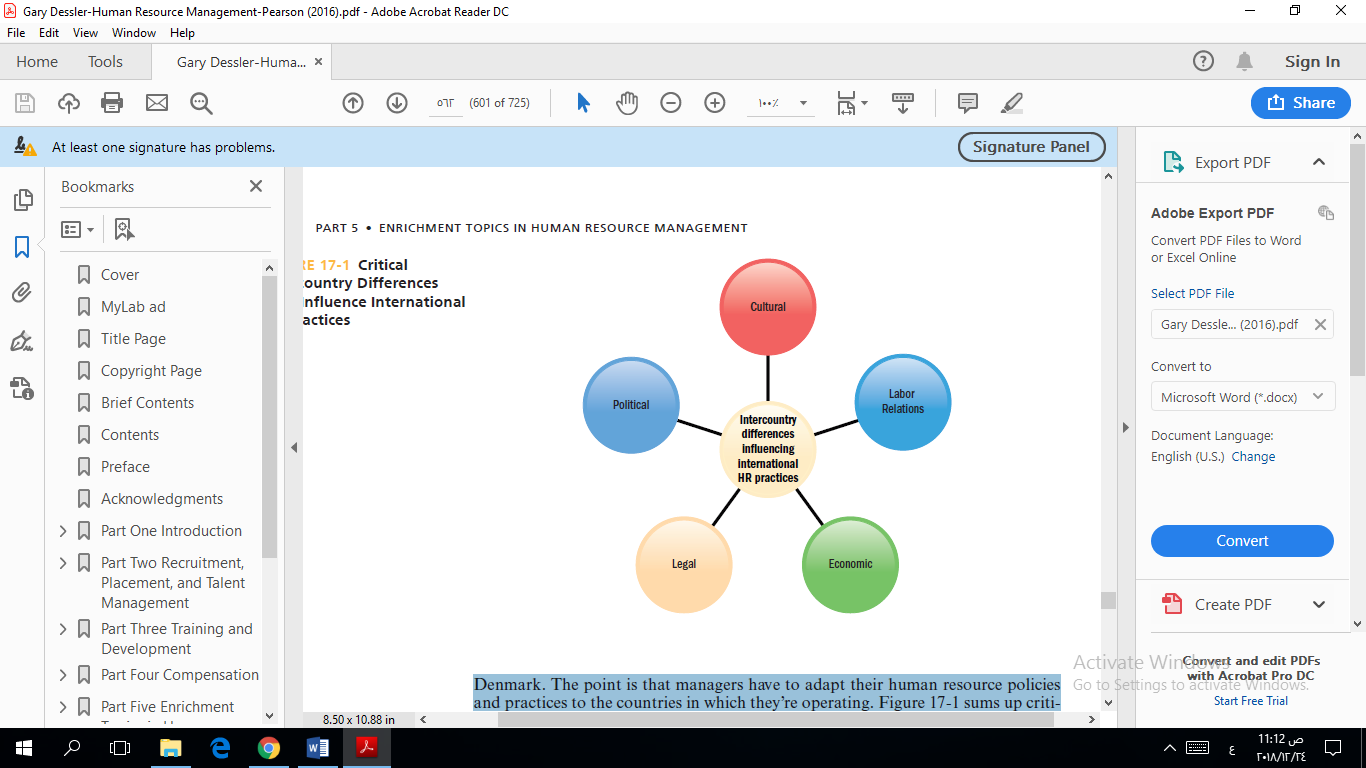 العوامل الثقافية
تؤدي الاختلافات الثقافية بين الدول الى وجود اختلافات مماثلة في إدارة الموارد البشرية بين فروع الشركة العالمية بالخارج فمثلا خطط الحوافز في اليابان ما زالت تركز على حوافز العمل الجماعية بينما في الغرب ما زال التركيز على نظم الحوافز الفردية وتشير الدراسات التي أجريت على 330 مدير يعملون في هونج كونك والصين وامريكا الى ان المديريرون الامريكيون يركزون على الأداء الوظيفي بينما مدراء الصين على التوافق البيئي اما مدراء هونج كونك فيقعون موقع وسط بين الامريكيون والصين وأيضا هناك دراسة أوضحت ان هناك اختلافات ثقافيةأيضا حيث تتباين بالقوة أي تختلف من حيث توزيع درجة القوة او السلطة داخل مجلس الإدارة حيث ذكر ان المكسيك تراعي المساواة في توزيع عناصر القوة بين الإدارة والعمال 

العوامل  الاقتصادية
وبالمثل ، فإن الاختلافات في النظم الاقتصادية تترجم إلى اختلافات في ممارسات الموارد البشرية. في الاقتصادات السوقية (مثل الولايات المتحدة) ، تلعب الحكومات دوراً مقيداً نسبياً في تقرير ما سيتم إنتاجه وبيعه بأي ثمن. في الاقتصادات المخطط لها (مثل كوريا الشمالية) ، فإن الحكومة تقرر وتخطط ما تنتج وتبيع بأي ثمن.
الموارد البشرية في الخارج مثال:الاتحاد الاوروبيHuman resources abroad are examples:European Union
لتقدير آثار العمالة الثقافية والاقتصادية والقانونية مثل هذه ، النظر في أوروبا والصين. توحيد البلدان المنفصلة للجماعة الأوروبية (EC) في سوق مشتركة للسلع ورأس المال ، وحتى العمل يسمى الاتحاد الأوروبي (EU). عموماً ، اختفت الرسوم الجمركية على البضائع عبر الحدود من بلد واحد من الاتحاد الأوروبي إلى بلد آخر تتحرك بشكل عام بين الوظائف في دول الاتحاد الأوروبي. مقدمة واحدة لا تزال مملوكة للدولة ، في حين أن آخرين يتخذون القرارات على أساس الفروق السوقية في النظم الاقتصادية تميل إلى أن تترجم إلى اختلافات في سياسات إدارة الموارد. على سبيل المثال ، يعتبر فصل الموظفين في الصين أوروبا أصعب مما هو عليه في الولايات المتحدة. تكاليف العمالة تختلف أيضا على نطاق واسع. على سبيل المثال ، تكاليف التعويض لكل ساعة (بالدولار الأمريكي) لعمال الإنتاج من 2.01 دولار في الفلبين إلى 9.34 دولار في تايوان ، و 35.53 دولار في الولايات المتحدة ، و $ دولار في ألمانيا ، و 64.15 دولار في النرويج.
العملة (اليورو) من قبل مجموعة فرعية من دول الاتحاد الأوروبي غير واضحة الفوارق. (أو ربما جزئياً بسبب) المشاكل المالية الأخيرة لليونان ، دول الاتحاد الأوروبي تتحرك نحو زيادة الشركات الاقتصادية التي تقوم بأعمال في أوروبا يجب أن تعدّل مواردها وممارساتها البشرية لتوجيهات الاتحاد الأوروبي (القوانين) ، بالإضافة إلى التوظيف الخاص بكل بلد. على جميع البلدان الأعضاء ، ولكن كل بلد يستطيع ذلك كما يحلو له. ﻋﻟﯽ ﺳﺑﯾل اﻟﻣﺛﺎل ، ﯾﺗطﻟب ﺗوﺟﯾﮫ اﻻﺗﺣﺎد اﻷوروﺑﻲ ﺑﺷﺄن اﻟﺗﺄﮐﯾد ﻣن أﺻﺣﺎب اﻟﻌﻣل ﺗزوﯾد اﻟﻣوظﻔﯾن ﺑﺷروط وأﺣﮐﺎم ﻣﮐﺗوﺑﺔ ﻟﻟﺗوظﯾف  ﻓﻲ إﻧﺟﻟﺗرا ، ﯾﻟزم وﺟود ﺑﯾﺎن ﻣﮐﺗوب ﻣﻔﺻل ، ﺑﻣﺎ ﻓﻲ ذﻟك ﻣﻌدل اﻷﺟور ﻣﺛل ﺗﺷﻐﯾل اﻟﻌﻣل ، وﺳﺎﻋﺎت اﻟﻌﻣل. تتطلب ألمانيا عقدًا مكتوبًا. هذا التفاعل بين توجيهات الاتحاد الأوروبي وقوانين الدولة يعني أن ممارسات الموارد البشرية يجب أن تختلف من بلد إلى آخر. على سبيل المثال: 
●● الحد الأدنى للأجور في الاتحاد الأوروبي. معظم دول الاتحاد الأوروبي لديها أنظمة الحد الأدنى للأجور. بعض الحدود الوطنية. ويسمح آخرون لأرباب العمل والنقابات بالعمل على الحصول على أجورهم الخاصة.
●● ساعات العمل. يحدد الاتحاد الأوروبي أسبوع العمل في 48 ساعة ، ولكن معظم الاتحاد الأوروبي حدده في 40 ساعة.
● ● إنهاء العمل. تعطل فترات الإشعار المطلوبة في أوروبا (والتي تعتبر وجهة نظر الموظفين جيدة). على سبيل المثال ، أنفقت شركة أكثر من 3 سنوات في محاولة للقضاء على 500 وظيفة في إيطاليا ، (للأفضل أو الأسوأ) استغرق الأمر أقل من عام لإقالة 1000 شخص
الموارد البشرية في الخارج مثال:الاتحاد الاوروبيHuman resources abroad are examples:European Union
لتقدير آثار العمالة الثقافية والاقتصادية والقانونية مثل هذه ، النظر في أوروبا والصين. توحيد البلدان المنفصلة للجماعة الأوروبية (EC) في سوق مشتركة للسلع ورأس المال ، وحتى العمل يسمى الاتحاد الأوروبي (EU). عموماً ، اختفت الرسوم الجمركية على البضائع عبر الحدود من بلد واحد من الاتحاد الأوروبي إلى بلد آخر تتحرك بشكل عام بين الوظائف في دول الاتحاد الأوروبي. مقدمة واحدة لا تزال مملوكة للدولة ، في حين أن آخرين يتخذون القرارات على أساس الفروق السوقية في النظم الاقتصادية تميل إلى أن تترجم إلى اختلافات في سياسات إدارة الموارد. على سبيل المثال ، يعتبر فصل الموظفين في الصين أوروبا أصعب مما هو عليه في الولايات المتحدة. تكاليف العمالة تختلف أيضا على نطاق واسع. على سبيل المثال ، تكاليف التعويض لكل ساعة (بالدولار الأمريكي) لعمال الإنتاج من 2.01 دولار في الفلبين إلى 9.34 دولار في تايوان ، و 35.53 دولار في الولايات المتحدة ، و $ دولار في ألمانيا ، و 64.15 دولار في النرويج.
الموارد البشرية في الخارج مثال:الصينHuman resources abroad are examples:Chine
لسنوات ، اعتمد أصحاب العمل على القوى العاملة الضخمة في الصين لتوفير المنتجات وبتكلفة منخفضة. جزء من السبب وراء انخفاض تكلفة العمالة كان ندرة القوانين حول أشياء مثل مكافأة نهاية الخدمة ، والحد الأدنى للأجور ، ولكن الأمور تتغير. لسبب واحد ، القوى العاملة في الصين ، في حين أنها لا تزال ضخمة ، تنمو بسرعة أقل. بالنسبة لآخر ، فإن الصين لديها قانون جديد لعقد العمل. هذا يضيف العديد من حماية العمالة الجديدة للموظفين ، ويجعل أرباب العمل أكثر تكلفة في الصين لتنفيذ إجراءات الموظفين مثل تسريح العمال. تجادل الشركات التي تعمل في الصين بأن القانون الجديد سيزيد تكاليف العمالة يجعل من الصعب تسريح الموظفين ، من خلال وضع قواعد جديدة  إن الشركات المحلية ، بما في ذلك الشركات المتبقية المملوكة للدولة ، تميل إلى استخدام أدوات إدارة الموارد البشرية الحديثة أكثر مما تفعل الصينية الخاصة مثل لينوفو ، ولكن يجب أيضا التعامل مع تداعيات قانون العمل الجديد. ولذلك هناك اختلافات واسعة في كيفية تعامل الشركات في الصين مع قضايا الموارد البشرية مثل المتابعة.   فمن الصعب نسبيا توظيف ، والاحتفاظ بالموظفين الجيدين. يتطلب قانون عقود العمل في الصين ، العديد من الأشياء الأخرى ، أن يقوم أصحاب العمل بالإبلاغ عن الأسماء ، والجنس ، وأرقام الهوية ،وشروط العقد لجميع الموظفين الذين يستأجرونها في غضون 30 يومًا من التوظيف للمكاتب المحلية. في الصين ، تعتمد فعالية التوظيف على عدم إدارة شؤون الإدارة البشرية. ينجذب الموظفون نحو أصحاب العمل الذين يقدمون الأفضل التدريب المتقدم والفرص الشركات مثل سيمنز الصين ، برامج التدريب والتطوير مثيرة للإعجاب ، لديها أقل صعوبة المرشحين جيدة. الموظفون في الصيد غير المشروع أمر خطير في الصين. يجب التحقق من أن مقدم الطلب مجاني لتوقيع اتفاقية توظيف جديدة الاختيار تتضمن طريقة اختيار الموظف المسيطرة تحليل السيرة الذاتية ومن ثم إجراء مقابلة معه. الطريقة المثلى للقيام بذلك هي إنشاء عملية مقابلة منظمة ، كما فعلت العديد من الشركات الأجنبية في الصين. على الرغم من أن العديد من المديرين يؤيدون الأجر القائم على الأداء في أرباب العمل الآخرين ، للحفاظ على الانسجام الجماعي ، جعل الحافز يدفع جزء صغير من صفقة. وكما هو الحال في أجزاء أخرى من آسيا ، فمن المستحسن حوافز الفريق. محطات أونور في الآونة الأخيرة ، المرافق الصينية لشركة آي بي إم ، بيبسي كولا ، وول مارت ، وشهدت إضرابات مكثفة من العمال الصينيين.
على الضربات. قانون العمل الصيني الجديد يوسع حقوق العمال. شيخوخة السكان الصين تعني تناقص المعروض من عمال المصانع. وترى حكومة الصين الإضرابات كوسيلة لزيادة دخل العمال وبالتالي دعم رغبتهم في تعزيز المستهلك. وتقارن ميزة الموارد البشرية المصاحبة حول العالم مدى تعامل أصحاب العمل الأصغر في المملكة المتحدة مع مختلف قضايا الموارد البشرية.